INSTALLATION STEP 1
QUICK CONNECT GUIDE
Before you install the system, you must learn how to properly connect/disconnect quick push-in fittings. The fitting CAN get damaged if inserted tubes are pulled out by force.
TO CONNECT / ATTACH
TO DISCONNECT / RELEASE
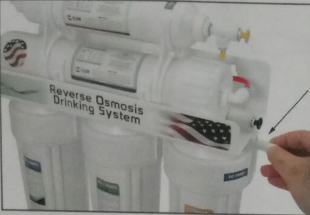 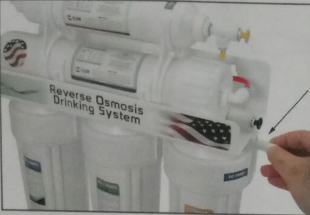 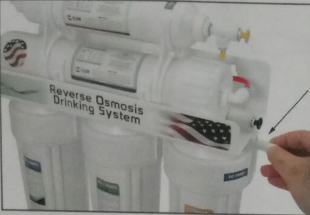 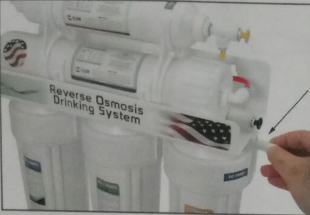 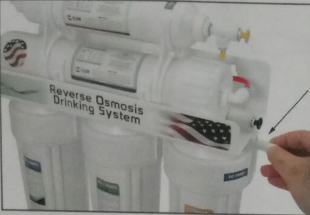 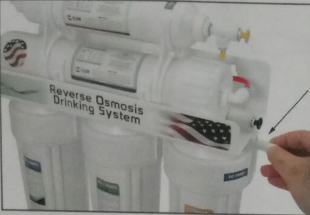 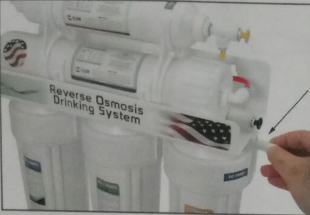 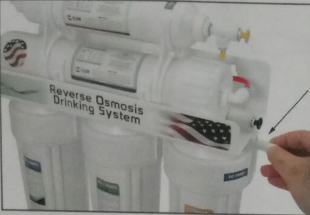 Push in collet by hand or the flat screwdriver, then pull tube / fitting / stopper out to release.
Push tube / fitting straight in as far  as it will go.
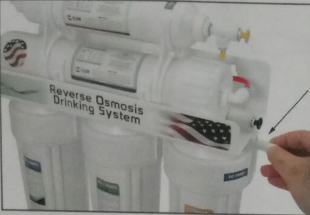 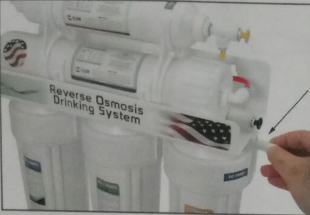 INSTALLATION STEP 2
INITIAL FITTING CONNECTION
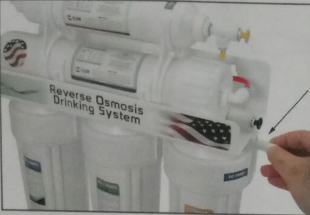 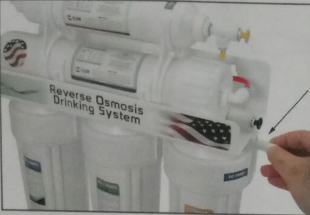 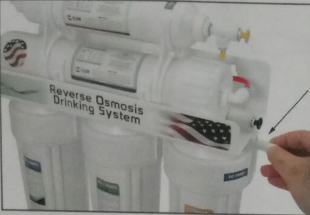 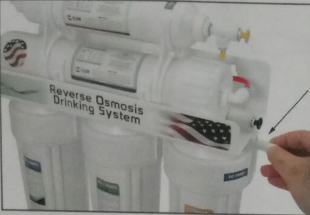 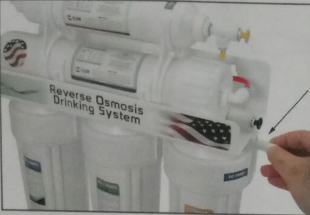 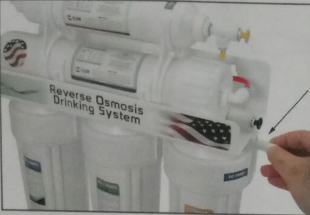 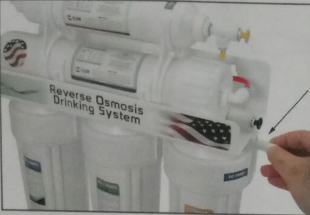 Screw the elbow fitting into the end of theright filter housing (in) until tightened and(the insert) is facing at a downward angle.
Fully insert the red tubing into the fitting.  Apply force while pushing tube into fitting to ensure the quick connect has locked.
Screw the elbow fitting into the end of theleft filter housing (out) until tightened and(the insert) is facing at a 11 O’clock degree.
Fully insert the red tubing into the fitting.  Apply force while pushing tube into fitting to ensure the quick connect has locked.
FEED.
drain.
drain.
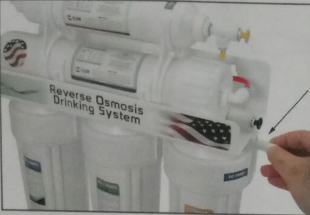 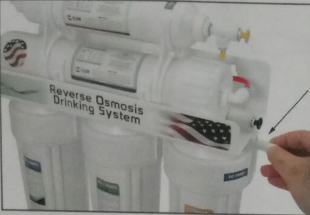 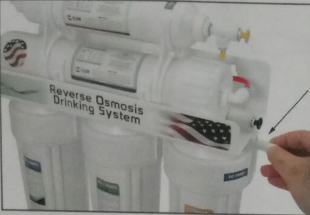 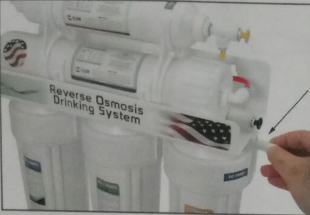 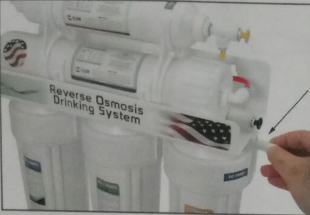 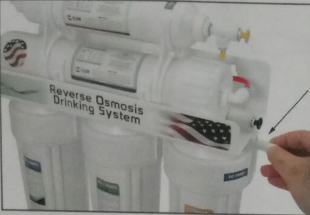 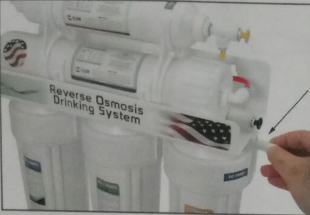 RO.
RO.
RO.
Tank.
Tank.
FAUCET.
FAUCET.
INSTALLATION STEP 3
FEED WATER ADAPTER
CAUTION !
Must use COLD water line for the system. HOT water will severely damage the system.
1.) Find the cold water (angle) shut off valve underneath the sink and turn it off.
2.) On single-handle kitchen faucets, the hot water may have to be turned off to prevent any hot water cross over.
3.) Open the cold water faucet to release the pressure.
4.) If the water continues to come out of faucet with angled valve turned off, the house main water must be turned off.
5.) Remove the cold water supply hose of the faucet from the valve. 
6.) Install the adapter and the incoming feed water tube (red color) as shown below, make sure the O-ring is inserted in the proper position.
1/2”                                 3/8”
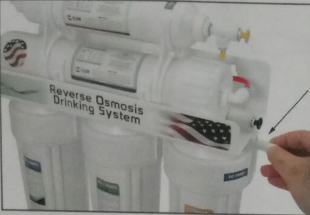 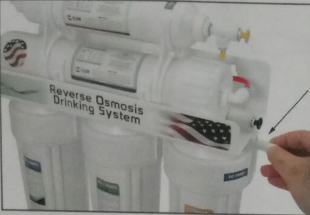 INSTALLATION STEP 4
DRAIN LINE ADAPTER
There are three configurations to install the drain line adapter. It depends upon if there is the garbage disposal with/without dishwasher under the sink.
NOTE: Use tautness of dishwasher hose to keep tail of adapter slightly above horizontal. It is important for proper drainage and a clog free installation, if dishwasher hose material cannot be easily shortened or it is undesirable to do so, attach uncut end of hose to adapter, then tie up remaining slack with suitable material.
A: Garbage disposal with Dishwasher
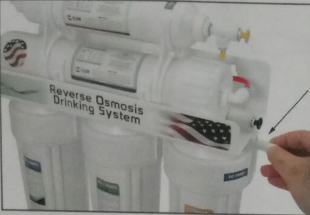 1.) Shut off the power supply of the disposal or the circuit breaker before starting work.

2.) Remove dishwasher drain hose from disposal by unscrewing hose clamp, or expanding spring clamp with
pliers. Move clamp away from disposal nipple, then twist
hose back and forth while pulling away from disposal.
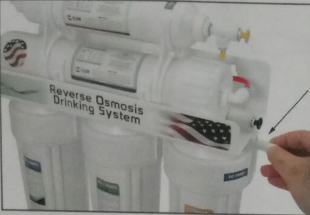 3.) Scrape the inside of exposed disposal nipple with a screwdriver to remove any buildup caused by dishwasher.

4.) Mount provided hose coupler one inch over disposal nipple. Then slip both provided new stainless steel hose clamps loosely over hose coupler.
5.) Slide the three-way adapter into remaining one inch of hose coupler until firmly seated against disposal nipple. Orient the ‘smaller branch" in a vertical position to connect RO drain tube. Tighten both hose clamps securely over hose coupler so that the three-way adapter is solidly mounted on disposal.
6.) Lift tail of adapter slightly higher than horizontal, and position semi-taut hose behind it. Take a measurement on the hose against the three-way adapter. Cut off excess hose squarely with a sharp Knife, then reuse original hose clamp and tighten securely.

7.) Insert the rubber plug with elbow quick fitting into the smaller branch of the three-way adapter. Then insert  the RO drain tube (gray color) into the elbow quick fitting.
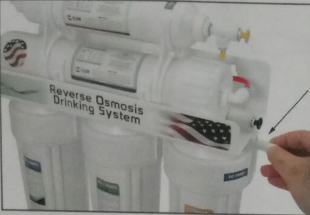 B: Garbage disposal without Dishwasher
1.) Shut off the power supply of the disposal or the circuit breaker before starting work.

2.) Knock out the plug inside the disposal nipple by using a hammer and flat screwdriver. Tap away all edges of the knock out plug until only a round hole remains. Remove all pieces of plug left inside disposal. Run fingers carefully to search for any hidden fragments.
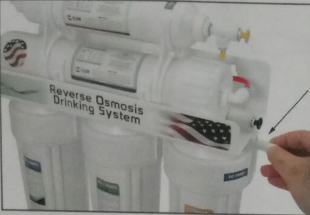 3.) Mount provided hose coupler one inch over disposal nipple. Then slip both provided new stainless steel hose clamps loosely over hose coupler.

4.) Slide the bigger end of the two-way adapter into remaining one inch of hose coupler until firmly seated against disposal nipple. Tighten both hose clamps securely over hose coupler so that the two-way adapter is solidly mounted on disposal.
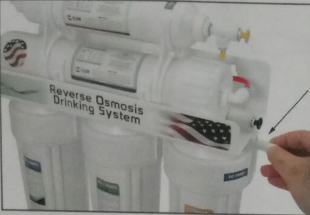 5.) Lift tail of adapter slightly higher than horizontal, and position semi-taut hose behind it. Take a measurement on the hose against the two-way adapter. Cut off excess hose squarely with a sharp Knife, then reuse original hose clamp and tighten securely.

6.) Insert the rubber plug with elbow quick fitting into the smaller end of the two-way adapter. Then insert  the RO drain tube (gray color) into the elbow quick fitting.
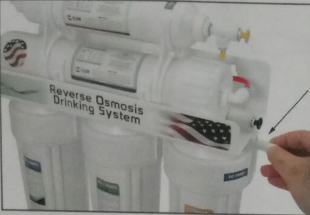 C: Drill hole on drainpipe (no garbage disposal)
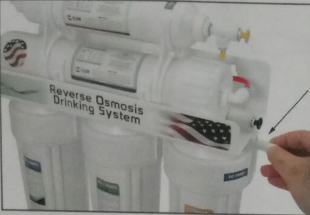 1.) The rubber drain plug is used to make a wastewater connection with the drainpipe under the sink. The rubber drain plug should always be installed before (above) the p-trap and on a vertical or horizontal drain. To avoid clogging the drain line with debris, do not install the drain saddle near a garbage disposal.
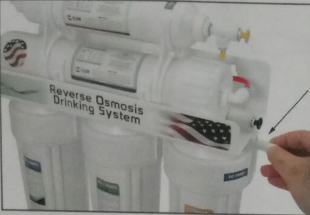 2.) Position the rubber drain plug at selected location and mark for the opening. Drill ½-inch (12.7mm) hole at mark through one side of pipe.

3.) Insert the rubber plug with elbow quick fitting into the hole of the drainpipe. Then insert  the RO drain tube (gray color) into the elbow quick fitting.
Whole RO System Quick Connectors DiagramPlease go to www.purewaterclub.com to see/download the colored version
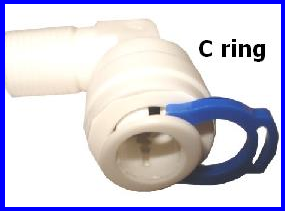 C3
C4
Post filter 2
C1
Post filter1
C2
B5
B7
B8
B9
B6
RO filter
B3
B4
B1
B2
A6
A5
A4
A3
A2
A1
Pre-filter3
Pre-filter2
Pre-filter1
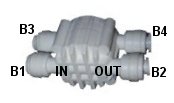 Before you connect this RO, you must learn how to properly connect/disconnect quick push-in fittings. The fitting CAN get damaged if inserted tubes are pulled out by force.
TO CONNECT
If the fitting comes with a C ring on it, remove it first.
Insert tube all the way into the socket (push it in)
Try to pull the tubes to check for security.
1
2
TO DISCONNECT
Optional: You may find a collet release tool (fork) to be useful.
To disconnect, all you need is to push on the collet, then pull out the tube.
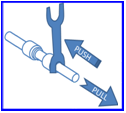 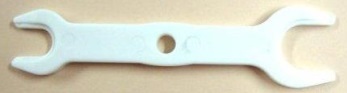 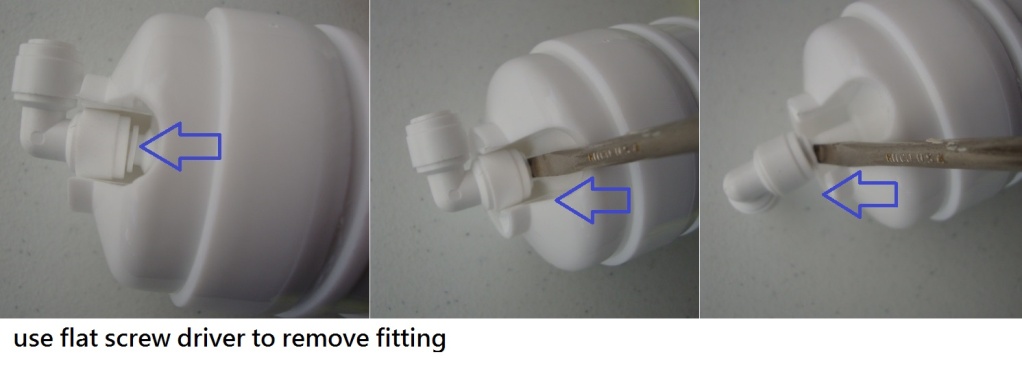 If using a fork (release tool), push it against the collet. Then pull out the tube.
[Speaker Notes: P3]
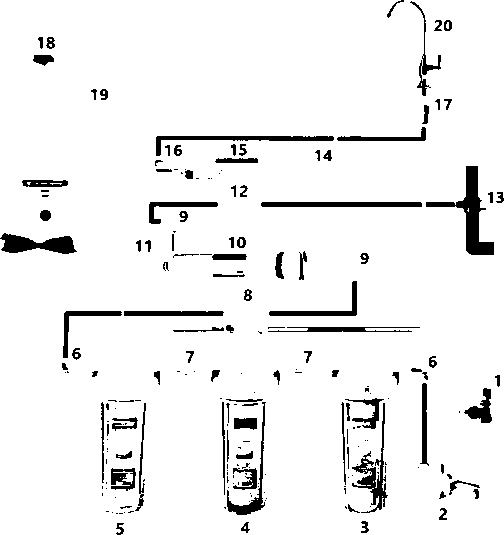 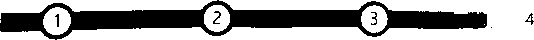 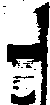 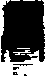 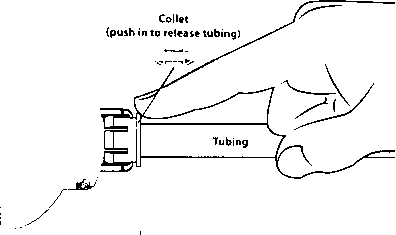 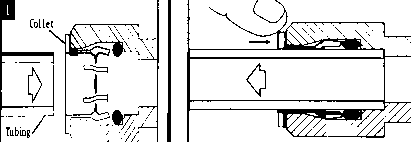 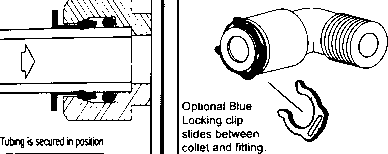 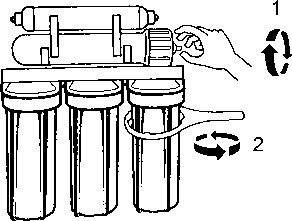 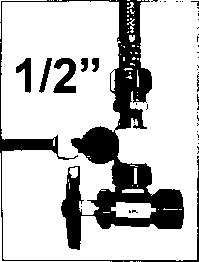 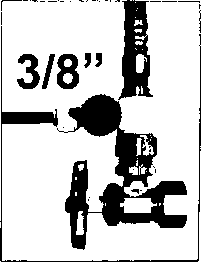 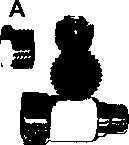 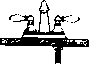 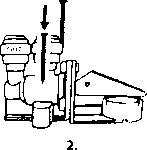 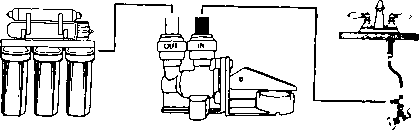 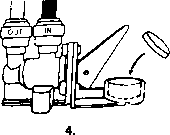 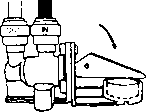 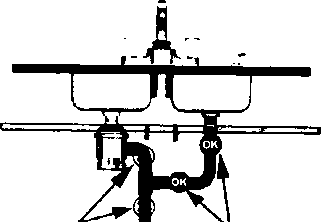 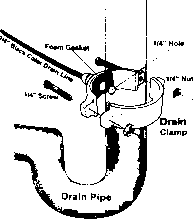 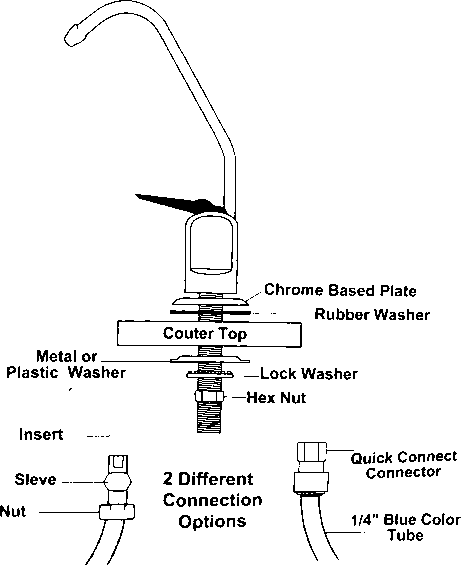 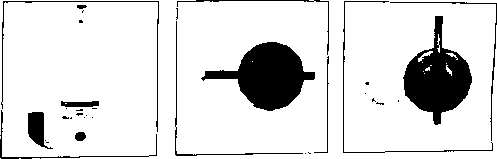 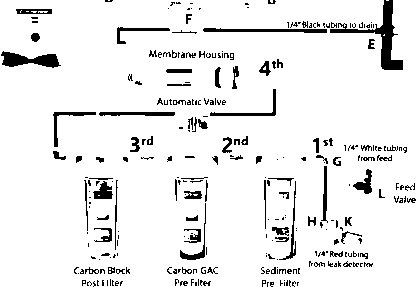 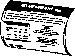 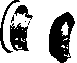 Installation Guide
Installation Step 1: Assembling Water FeederSimple plumbing knowledge and ability is required to install the system (or you may hire a plumber).You may need a towel, bucket, 2 adjustable wrenches, Teflon tape, screwdriver, and drill.
UNDER-SINK (OPTIONS A, G)
 1/2“ (or 3/8”) inlet 1/2“ (or 3/8”) outlet 1/4" RO tube with ball valve
 Works for kitchen/bathroom under sink 1/2“ (or 3/8”) shut off valve
PT-310
1) Find the shut-off valve under-sink (cold water only) turn off the water and  remove the faucet supply hose from the valve.
2) Measure the inner diameter of the pipe (3/8” or 1/2”.)
3) Wrap some Teflon tape on the thread.
A
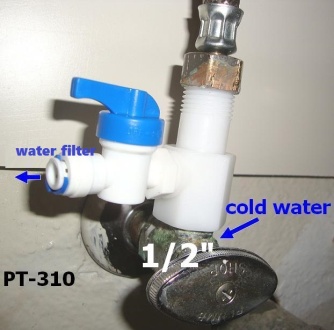 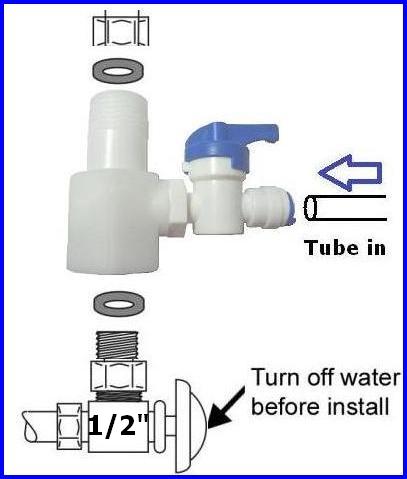 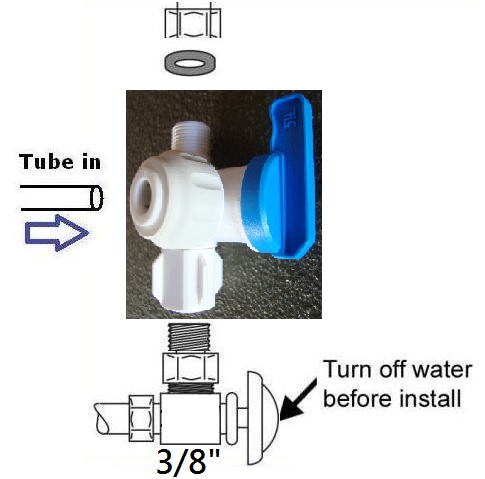 PT-38BV
G
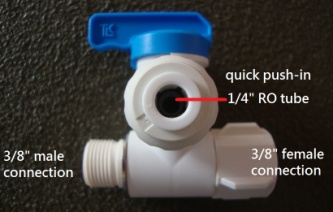 Install water feeder as picture, make sure the O-ring is inserted in the proper position. Use some Teflon tape on the thread.
GARDEN HOSE / LAUNDRY (OPTION B)
PT-Q34A
B
garden brass hose bibb/spigot or laundry plastic split adapter
 3/4" inlet 1/4" tube outlet
 make sure to insert o-ring into proper position (see left)
 can screw on the adapter by hand (no tools required)
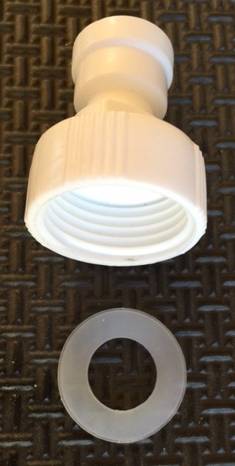 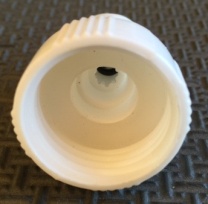 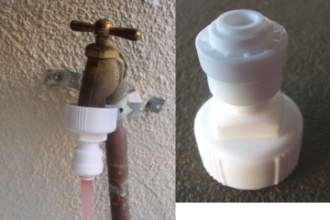 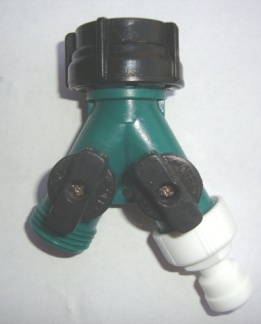 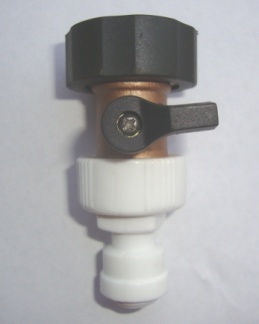 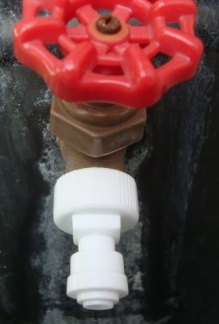 SINK FAUCET (OPTIONS D, E, F)
 Kitchen/bathroom sink faucet adapter
Aerator faucet connector
PT-aerator-Q
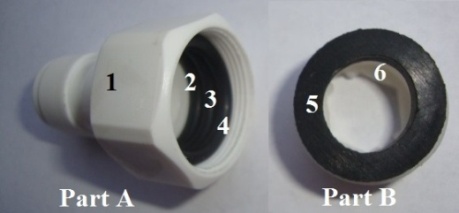 D
Assemble
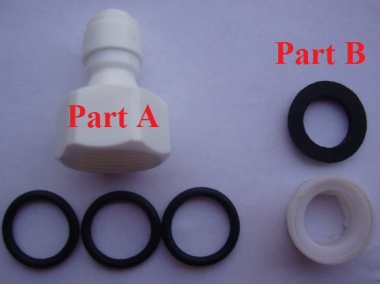 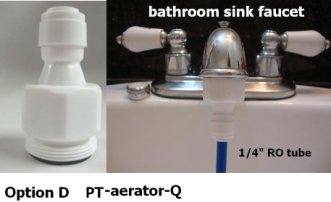 faucet adapter with 1/4” quick connection
 3 black o-rings for faucet adapter
 white female/male converter
 black o-ring for converter
PT-2W2
PT-3W2
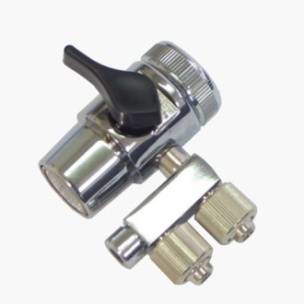 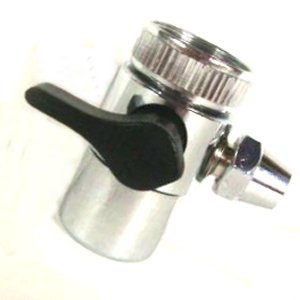 E
F
Two way switch
  Includes a converter+ black o-ring (part B)
Three way switch
 Includes a converter+ black o-ring (part B)
For Options D, E, and F, please assemble as the following:
Bottom-up faucet view.
Remove the spray aerator adaptor from the faucet.
Twist in the converter (Part B.)
Use a coin as a wrench to tighten the converter(clockwise). Avoid using an actual wrenchbecause it can bend/break the converter’s thread.
Twist in the sink adaptor.
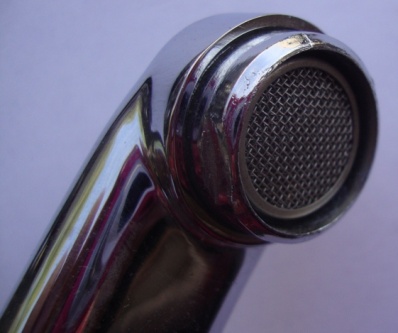 1
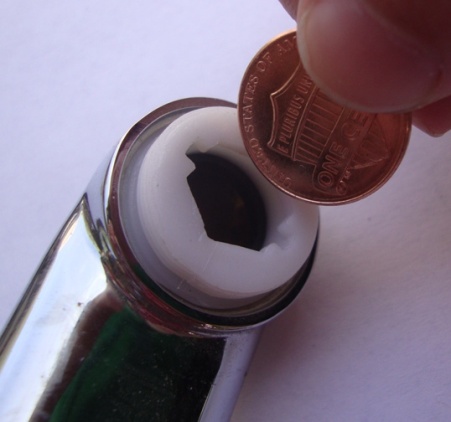 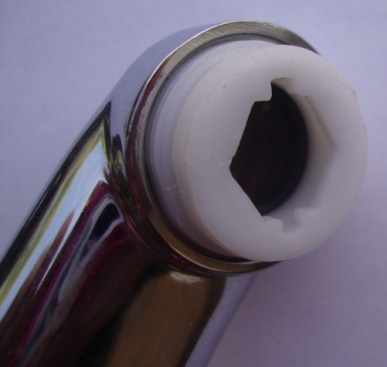 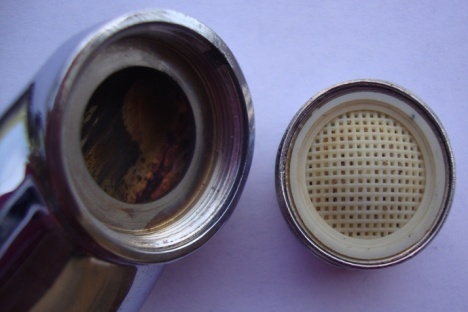 2
4
3
Final product (Options D, E, or F):
5
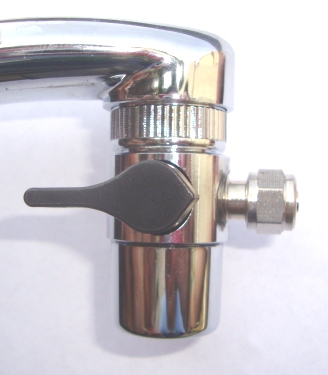 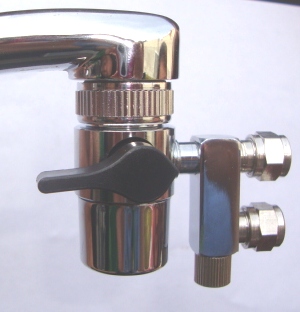 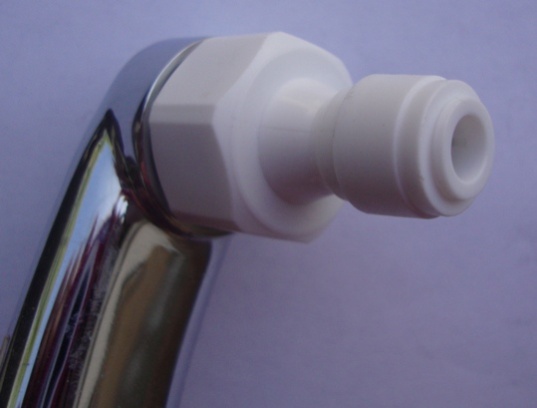 D
E
F
NEEDLE VALVE (OPTION C)
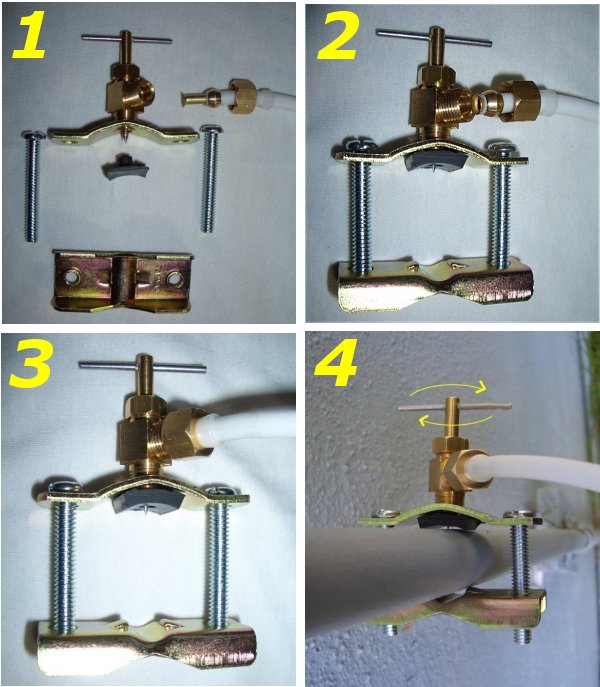 PT-NED
C
for PVC pipe only
Please assemble as pictured:
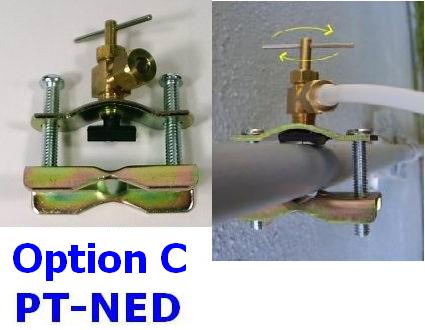 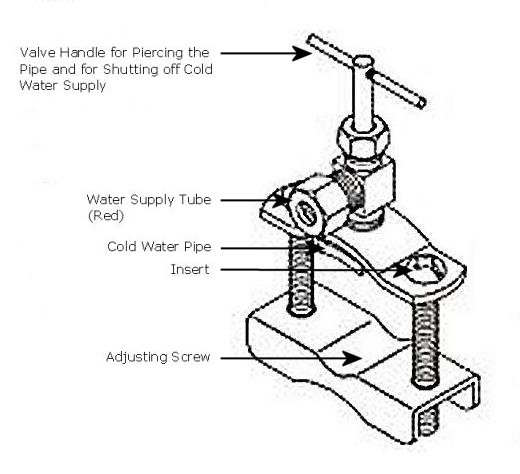 Installation Step 2: Inserting the RO Membrane
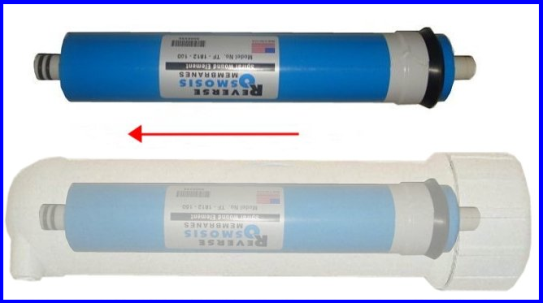 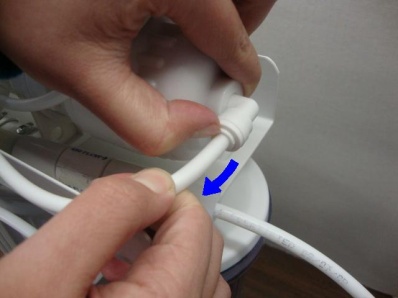 If membrane housing already has the fitting and tube connected, remove tube from RO housing
Take out the membrane from the clear plastic wrapping, then insert membrane into housing (the end with 2 black rings go in first)
O-ring
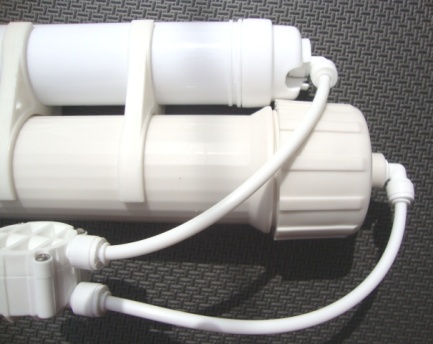 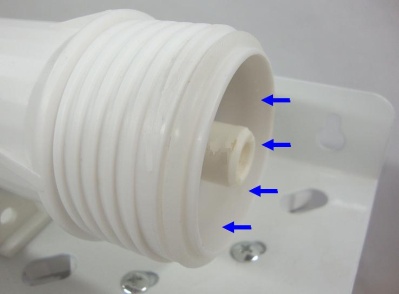 The membrane must be inserted all the way to the end. You must be able to twist on the cap completely.
Twist on the cap of the housing, thenre-connect the tube from auto shut off valve.
Important: The membrane housing should come with a white O-ring.The sticky grease on it is Vaseline, which will prevent leaking.If the ring is missing, water will leak from the housing.
Please contact us if you’re missing the O-ring.
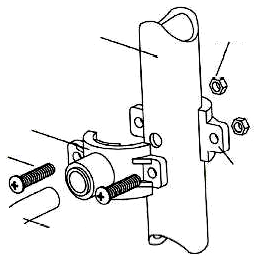 Drain Pipe
¼” Nut
Drain Clamp Front Plate
¼” Screw
Drain Clamp Back Plate
Red Drain Tube
Installation Step 3: Flow Restrictor (Drain)
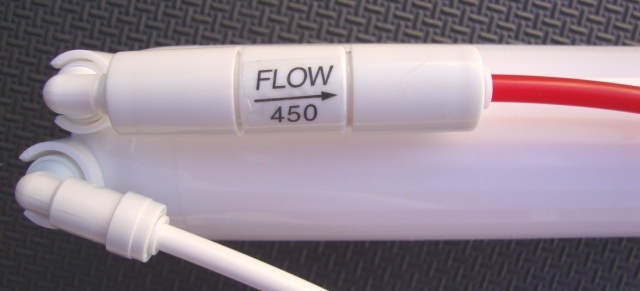 Important:
The water that comes out from the restrictor is WASTE water, please do not consume. (You may, however, use it to water lawns, wash clothes/cars, etc.)
The other end of the flow restrictor MUST be open and free to flow. It CANNOT be blocked off OR connected back to the RO system as an incoming water source!
Insert the red tube into the flow restrictor. The other end is where waste water comes out.The ratio from pure water to waste water is 1:3.
The Drain Saddle Valve Installation
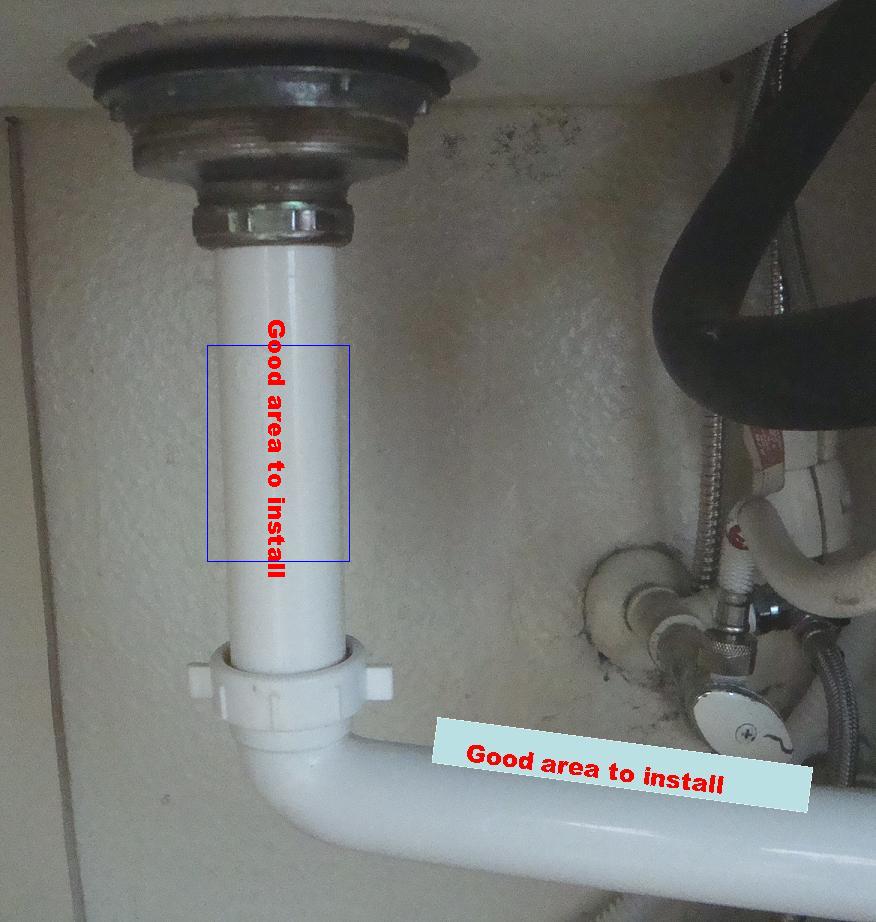 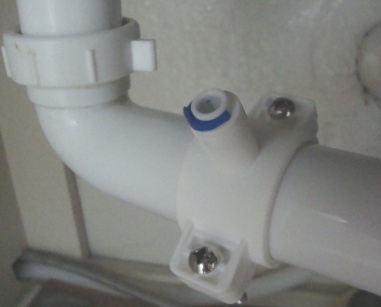 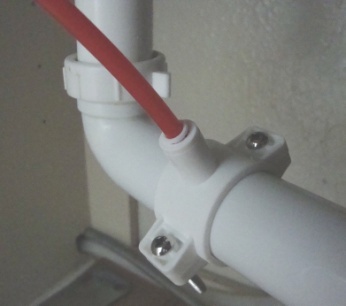 Remember, you MUST match the hose opening with the drilled hole. Screw in the saddle valve together tightly.
Drill a 0.3-0.4 mm hole on the drain pipe
 DO NOT drill hole on the bottom of the pipe.
 DO NOT lead waste water back to water supply.
The Pressure Water Tank Installation (optional)
The pressure water tank contains a rubber bladder inside, so the water may taste strange. If using the tank for the first time, please fill it fully with water then drain it out for at least 3 times to clean it out.
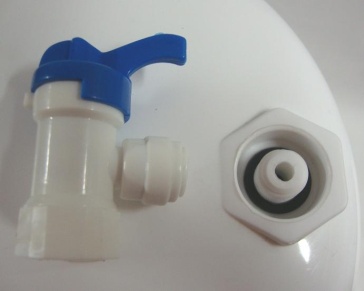 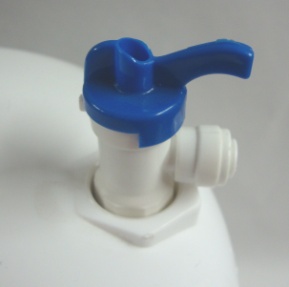 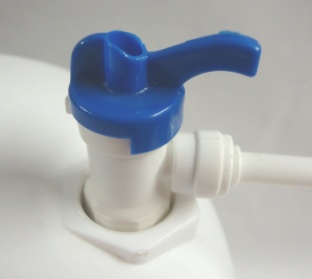 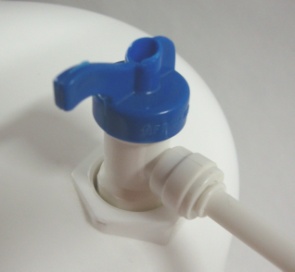 Opening on the top and valve
Screw in the valve
Valve open position
Valve close position
[Speaker Notes: p2]
Long Reach Faucet Installation (optional)
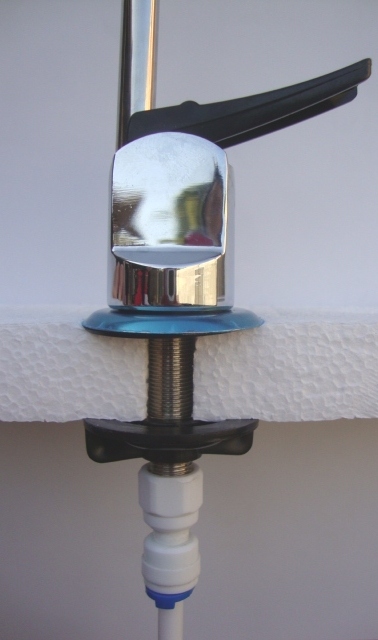 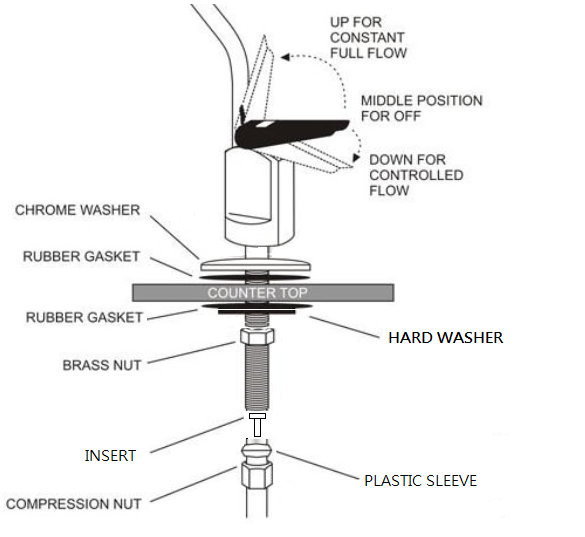 Quick installer kit (PT-LQfaucet) available on our store (optional)
Most sinks have an extra hole for the mounting of additional faucets, sprayers or soap dispensers. If your sink does not already have an additional hole, you may need to drill 1 " hole on the countertop. Carefully mark the faucet location, making sure it is far away enough from the regular water faucet so that they don't interfere with each other. Look to see if you can tighten the lock nut from below, before you drill a hole. Once the hole is prepared, assemble all parts together.
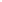 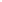 The Floating Valve Installation (optional)
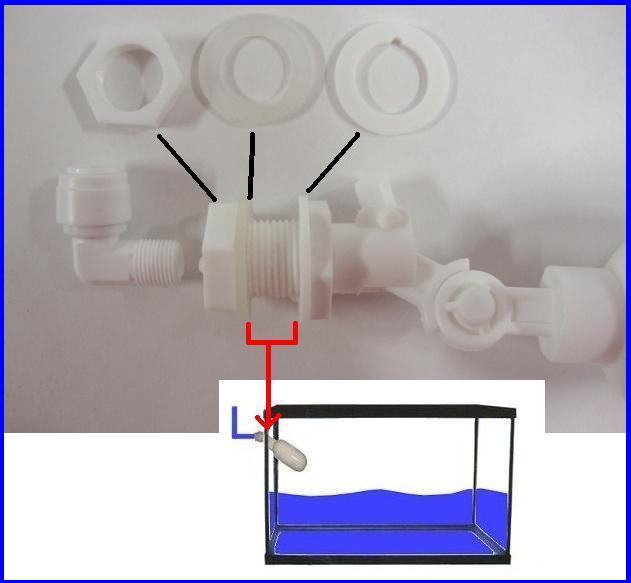 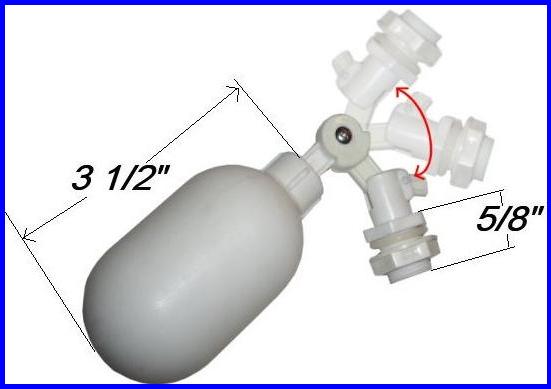 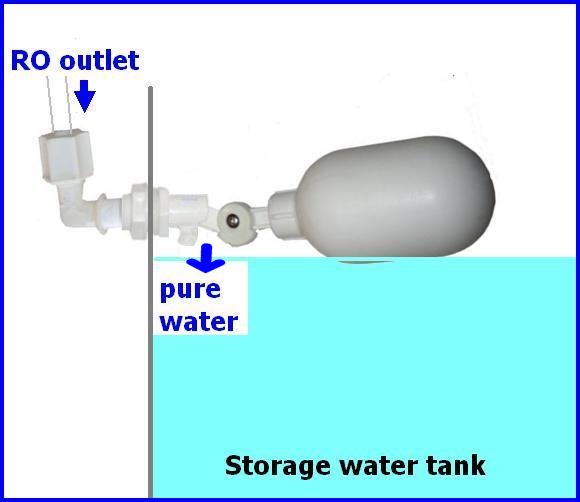 Floating valve can be adjusted by using a screwdriver to any angle you want. Drill a hole on the tank where you want the water line to be reached.
Installation Step 4: Flushing the RO System
Check to see if all the tubes and fittings are secured properly.
Turn on the water source and check for any leaking. If a fitting is leaking, please go back and reconnect the tube to the fitting. If you cannot stop the leaking, please contact us.
Let about 5-10 gallons of water flush through the system. This way, the pure water will be safe to use.
DO NOT consume the pure water produced in the initial flushing of the system.
[Speaker Notes: P4]
Q&A and Troubleshooting
Q: Why is the PPM of my pure water around same as the tap water? The water flow seems fairly fast.
A: Make sure you have inserted the RO membrane into the RO housing properly.

Q: Why does the system produce less pure water than it produces waste water?
A: This is normal; the ratio for the pure and waste water should be 1:3.

Q: Why does the system produce more pure water than it produces waste water?
A: This is not normal; you may have connected the tubes incorrectly. Please refer back to our diagram on the first page.

Q: Why does my pure water taste weird, sulfuric, fishy, etc, and the water appears yellow/blackish?
A: DI water is no good for human drinking; carbon filter must be added to improve taste. Be sure that you have completely flushed the whole RO system with at least 10-15 gallons of water.

Q: Why isn’t my DI water reaching 0 PPM?
A: We guarantee that you will reach 0 PPM water with your DI filter. When your water source has less than 300 PPM, try to reduce the water pressure; a high water pressure will make the water flow out too quickly without allowing enough time for it to filter through.

Q: My RO system is making noise from its auto shut-off valve.
A: Please check your water pressure; if you use a booster pump, set it to 60-65 PSI.

Q: My drain water never shuts off automatically.
A: An auto shut-off valve only works with a float valve, or any CLOSED container such as a pressure tank, an ice maker, etc. If the container is not closed, then you have to turn off the incoming water manually.

Q: Can I blow air through the check valve?
A: No. The check valve is a non-return valve that only allows water to flow in one direction; it cannot be blown through so easily.

Q: I installed a float valve on the portable system. It was able to stop pure water, but why is the waste water still coming out?
A: An auto shut-off valve must also be installed for water to be automatically shut-off.

Q: My DI output no longer provides me 0 PPM but only higher; do I need to change a new DI?
A: One DI can filtrate about 300 gallons of pure water.
 All DI filters (inline or cartridge type) suffer from channeling effect. DI resin would shrink in size when they have been used. Then, some water may pass through the resin without been filtered; the water will find the easiest way to go through the filter, and that is the channeling effect.
 The TDS reading will start off from 0 PPM, and will increase over time as the DI filter is used. A high PPM  indicates that the DI filter has to be replaced. When PPM rises, partial or all resin should be replaced to achieve better water quality, especially if your PPM is over 300. Typically, you can just throw out your current DI filter and replace it with a new one, or you can use refill-able DI cartridge to add new resin to keep water always at 0 PPM.
 The longer the water stays inside the DI filter, the better the filtration. So adding another stage DI is a very good method.

Q: I have a leaking problem.
A: First at all, check the leaking from the thread (the screw on the housing end) or from the tube plug-in end.
 If leaking is from the thread, please detach the fitting and wrap more Teflon tape on it, then re-screw it back into the housing.
 If leaking is from tube-plug-in side, cut off a small piece of tube from the end, because it could be slanted, twisted, or deformed. Please disconnect the tube and re-push the tube all the way into the socket. If the tube is not long enough, replacing a new tube can usually solve the leaking problem.
 If you have pre-filter housing leaking problem, please try twisting open the leaking stage housing. Take out the o-ring and check if the ring is still in good shape. Or try to find if there is any manufactory defects on the groove of the housing, that would cause it to seal improperly. If everything looks good, add some Vaseline on the o-ring and groove, then re-screw on the housing. This will usually resolve the leaking problem.
[Speaker Notes: P6]
WARNINGS, TIPS, AND USEFUL INFORMATION
For sanitary reasons, you MUST insert membrane by yourself. 
 Prepare plumbing tools such as wrenches, screwdriver, Teflon tape, protecting eye-glasses, etc.
 Only connect the RO with cold water and a clean water source, NO seawater.
 Recommended water source TDS reading is not to exceed 1000 PPM.
 The RO system should never be placed under direct sunlight or under freezing temperatures if it is placed outside.
 Maximum temperature: 113oF. Minimum temperature: 33oF.
 35 PSI minimum is requited for the RO to operate, at 65 PSI 25°C is best.
 If the pressure of the incoming tap water is too low (less than 35 PSI), a booster pump is required.
 If water pressure exceeds 85 PSI, a pressure regulator (PT-regulator) must be installed.
 The installer is responsible for any leaks resulting from installation of tube or related fittings.
 You must check over the entire unit completely while under proper water pressure to ensure that the unit is not leaking and is functioning properly.
 Please flush the whole RO system for at least 10-15 gallons, or drain out the water tank at least 3 times for first-time usage.
 The RO comes with an auto shut-off valve. An auto shut-off valve only works with a float valve, or any CLOSED container such as a pressure tank, an ice maker, etc. If the container is not closed, then you have to turn off the incoming water manually.
 All RO systems will create waste water. Most RO systems are designed for 1:(3.5 - 4.5) as standard. We used a 450 Flow Restrictor; the ratio from pure to waste water is 1:3.
 Replace all pre-filters and post-filters per 6-12 months, depending on the water source's quality.
 Replace membranes per 1-2 years.
 Change the DI filter per 500 gallons.
OTHER PRODUCTS
Want to get creative and customize your RO system with more efficiency?
Here we have more products, some handy/useful parts and tools, that will allow you to make things easier for you as you install your RO system. Please note that all products in this section are sold separately.
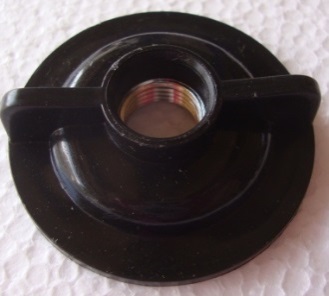 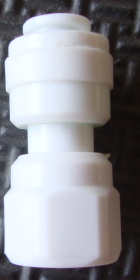 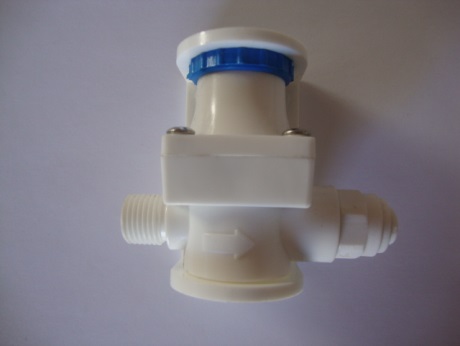 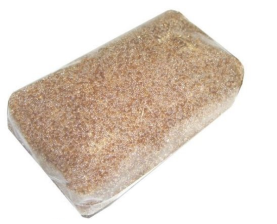 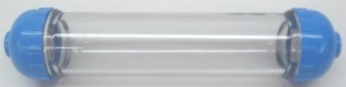 Refillable DI Resin/Cartridge(OT-RES-HOUDI)
Pressure regulator(PT-regulator)
(PT-LQfaucet)
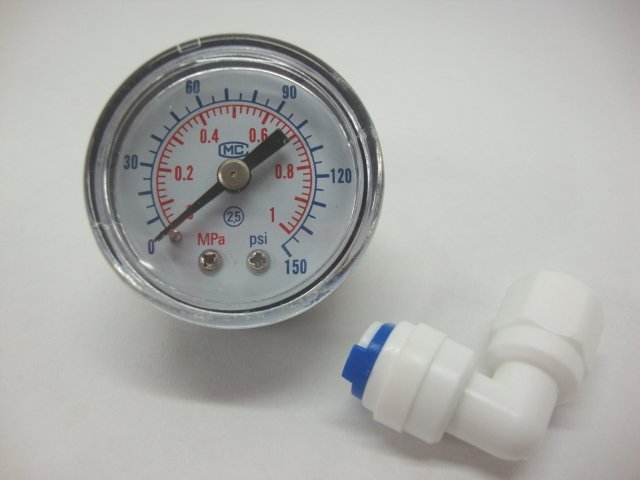 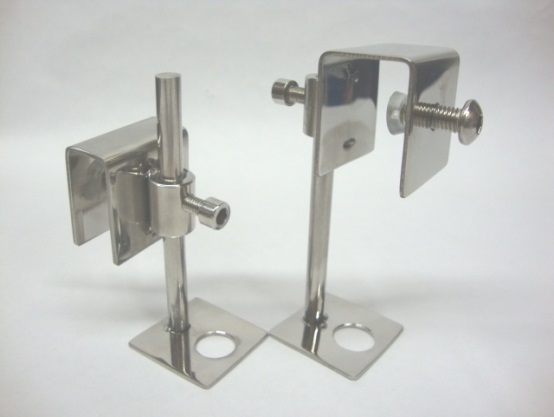 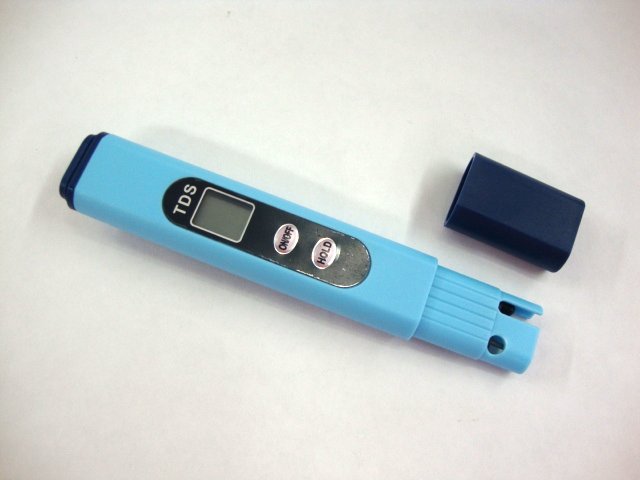 Float-Valve Bracket Kit (PT-FVBS)
TDS Meter (PT-TDS-1)
Pressure Gauge (PT-PSI-150)
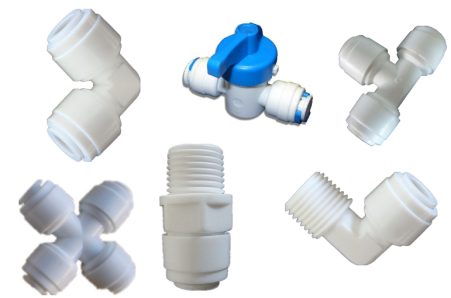 We also offer many other connectors and adapters to suit your personal RO needs.
Please email us at rosales@purewaterclub.com!